CONFIDENCE BUILDING | ESTABLISHING WHAT’S IMPORTANT
TOP 10
The top 10 people in my life:
The top 10 things I like to do:
The top 10 places I like to go:
© 2022 OVERCOMING OBSTACLES
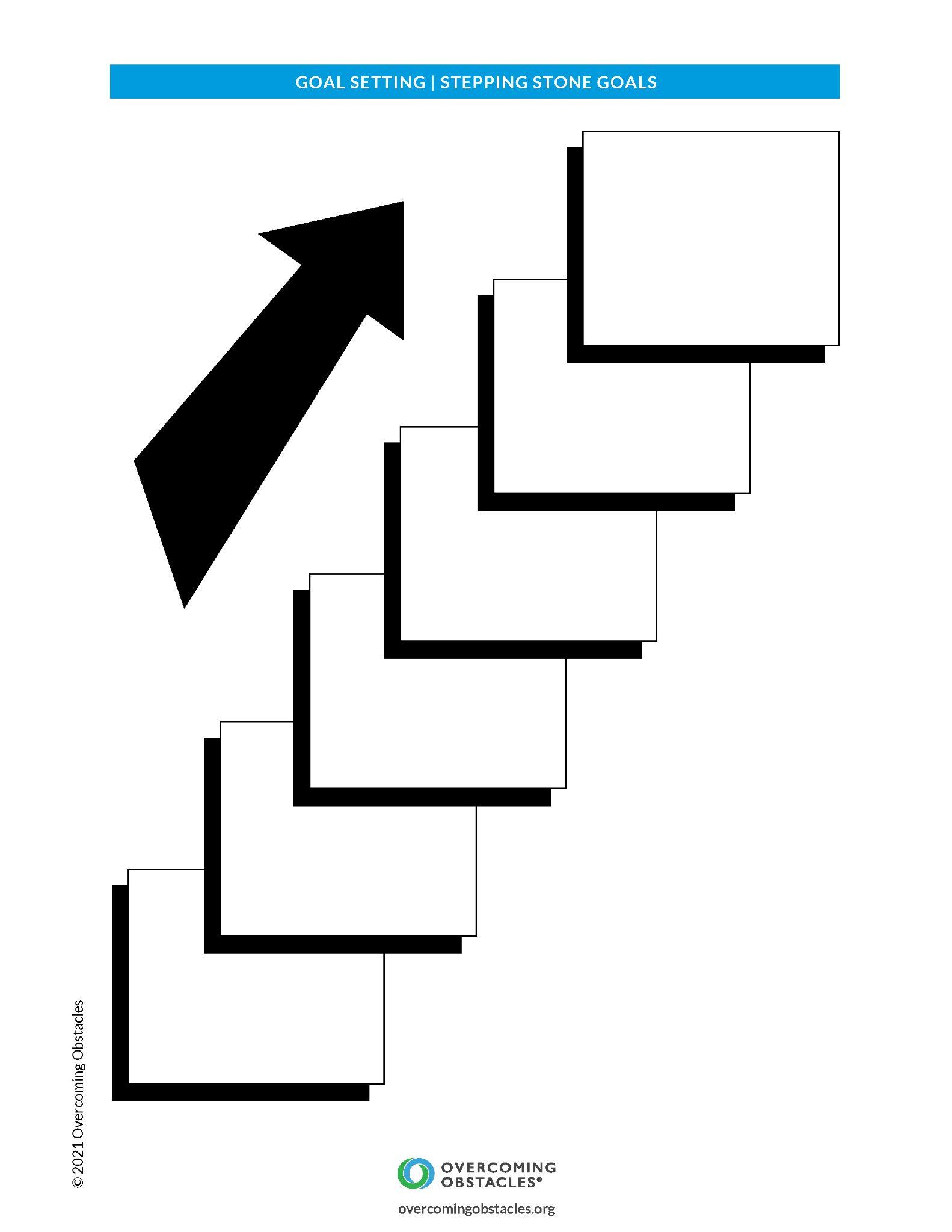 CONFIDENCE BUILDING | ESTABLISHING WHAT’S IMPORTANT
TOP 10
(CONTINUED)
The top 10 things I’d like to own:
The top 10 rules I live by:
The top 10 dreams I have for the future:
© 2022 OVERCOMING OBSTACLES
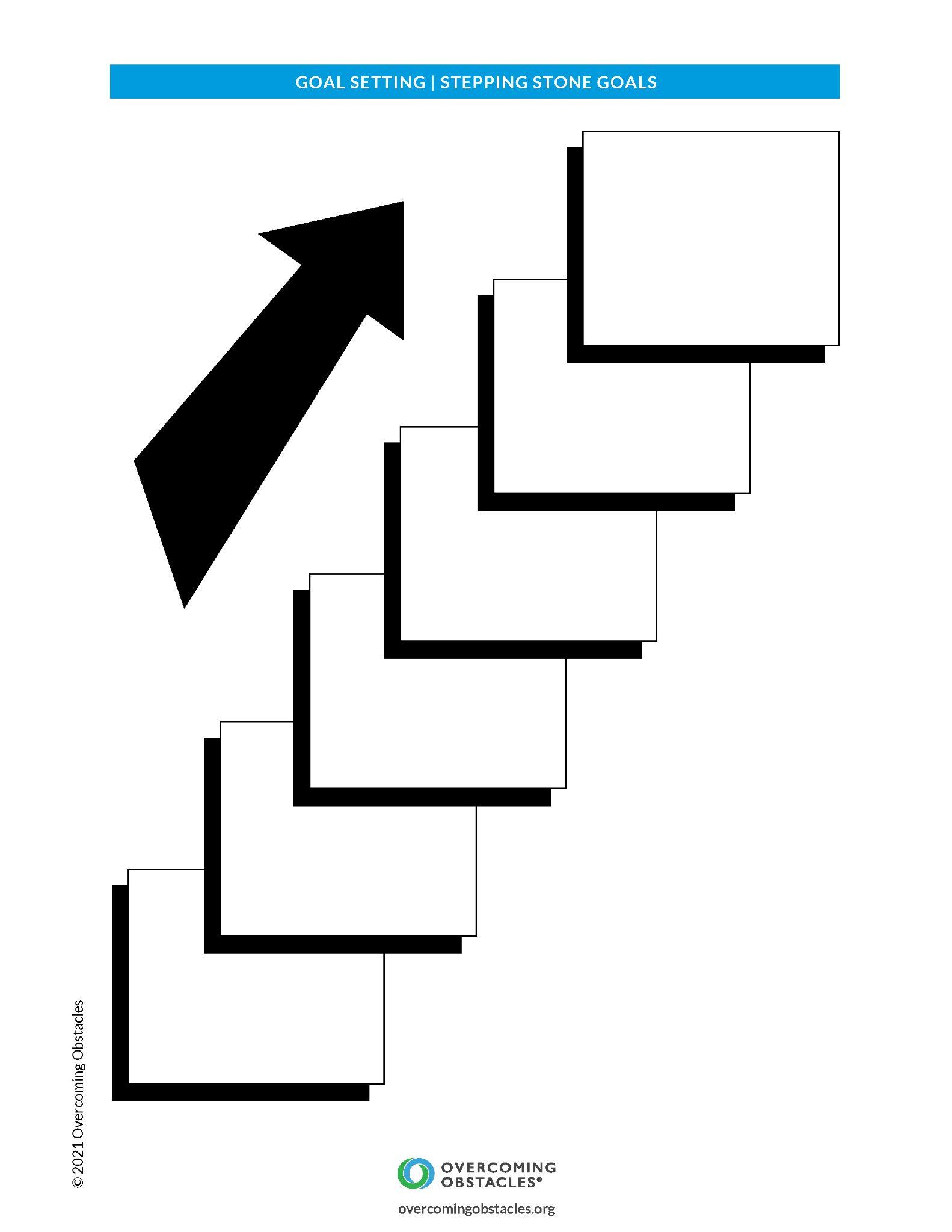